Tips for Networking Online
Stacy A. Sacco, MBA
sasacco@aol.com
(505) 489-2311

Networking Connections:
LinkedIn (6,151 Followers, 5,469 Connections) https://www.linkedin.com/in/stacysacco/ 
Facebook (1,578 Friends):  https://www.facebook.com/stacy.sacco.31/
Host, New Mexico Networking Links (4,510 Contacts, 40% Open Rate),  https://www.nmnetlinks.com/  

Employment:
Lecturer, Entrepreneurial Studies, UNM Anderson School of Management, https://www.mgt.unm.edu/
Director, UNM Small Business Institute, https://sbi.mgt.unm.edu/  
President, Sacco Connections LLC
Mentor, UNM Rainforest Innovations and UNM Taos, http://loborainforest.com/

Community Service:
Advisory Board Member, Workforce Connections of Central New Mexico, http://www.wccnm.org
Board of Governors, Up With People International Alumni Association, https://upwithpeople.org/alumni/ 
Host, ABQ Sales and Business Development Professionals Meetup Group (218 Members)
https://www.meetup.com/ABQ-Sales-and-Business-Development-Professionals/

Accolades:
Power Broker (one of the 100 most influential people statewide), New Mexico Business Weekly, 2008-2012
Best Local to Lunch With (1 of 5, ranked #1 in 2014), Albuquerque the Magazine; 2013-2018
Most Connected Businessperson in Albuquerque (1 of 7), Albuquerque Business First, 2015
Best Person to Pitch Albuquerque in an Elevator Speech (1 of 18), Albuquerque Business Pulse Survey, 2015
Why Networking?
Get a Job:
Learn about job openings
Meet prospective employers
Connect with influencers, decision makers, etc.
Start and Grow a Business: 
Connect to prospective customers and clients
Connect to resources (vendors, recruit employees)
Get advice from other small business owners
Expand Your Knowledge, Skills, etc. 
Learn new skills
Earn a degree, obtain an industry certificate
Become a “Life Long Learner”
2
Only 22,463 Days Until Retirement
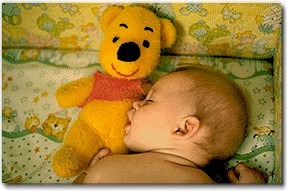 3
Make the Most of Your Time
100 years  x 52 Weeks = 5,200 Weeks
Before I retire at 67, I only have: 
3 more years to teach 24 more classes (6 semesters)
Remaining lifetime:
Actuarial table… I will live to 83 years old
Approximately 20 more years or 1,000 more weeks
One meeting/mo until I retire = 36 networking opportunities
“Your Personal Timeline”, www.nmnetlinks.com
4
Strategic Networking Process
1
Define your ideal Person to Meet
Collect contact’s
  information
 Document their 
  needs
 Create next steps
  and “Action Plan”
3 Key Attributes
Define goals
 Research lists
 Industry vs. function
 Business vs. social
 Create calendar
Networking Targets
 Decision Makers
 Buyers 
 Influencers
 Advocates 
 Connections to 
  Resources
2
I.D. groups & meetings they attend
5
Track results, next steps
Check roster
 Be introduced
 Ask questions and listen
- Build rapport
 Identify pain, problem,
  and/or passion
- Say how you have  
  “I helped others in a
  similar situation and 
  would be happy to show
  you how I did that.”
- Ask for appointment
Follow-up within 24 hours
- Confirm appointment
 Send information, lists,
  articles, etc. tied to 
  their needs
 Always “under-promise 
  and over-deliver”
- Be a resource,  help     
  others succeed
4
Follow up
3
Work the room
5
Networking Connecting Points
Economic Development Organizations (150 + statewide) 
Government Agencies (Fed, State, Region, County, City)
ED Organizations (AED, Mainstreet, Merchants Associations) 
SBA related organizations (NMSBDC, SCORE, WESST, etc.)
Professional Associations (500+ statewide) 
Social Media:
LinkedIn, Meetup groups
Chambers of Commerce:  (75+ statewide)
Business /Community Service Groups: 
Civitan, Kiwanis, Optimist, etc.
Leads / Tips Groups:
20-30 people meet weekly to exchange sales leads
Educational Institutions:
Universities, community colleges, etc. 
Online sites (Kahn Academy, etc.)
6
Create a Networking Calendar
Business:
  Albuquerque Business First, www.bizjournals.com/albuquerque 
  Albuquerque Hispano Chamber of Commerce, www.ahcnm.org/chambereventscalendar.html
  NM Business Calendar, www.bizcalendar.org (Includes key organizations’ event info)
  NM Networking Links,  www.nmnetlinks.com  (4,000+ links, including 500+ associations)
  SpinGo, www.SpinGo.com 

Community:
  ABQtodo, www.abqtodo.com 
  Albuquerque the Magazine, www.abqthemag.com
  Center for Nonprofit Excellence, https://www.centerfornonprofitexcellence.org/submit-training
  KUNM Community Calendar, http://kunm.org/community-calendar  
  Visit Albuquerque, www.visitalbuquerque.org/abq365/ 
  Yelp Albuquerque Events, https://www.yelp.com/events/albuquerque 
  Your Post (Flying Star and Satellite Coffee Lobbies), http://yourpost.com/
7
Tips for Networking Online
Lights, Camera, Action!:
Remember you’re on stage 
Place sign on door, use proper lighting, put the dogs out
Wear the appropriate attire (no pajamas), shave, brush your hear, etc. 
Pay attention to what can be seen on screen (people can read posters)
Include your picture, name, logo, contact information, etc. on the screen
Create Connections: 
Select people you want to connect with 
Introduce yourself through private chat, ask for follow-up meeting
Further connect on social media (LinkedIn, etc.) 
Be Memorable:
Ask a clever question at the end 
Promote yourself through your question 
Add value:  Profits = Revenues - Costs
8
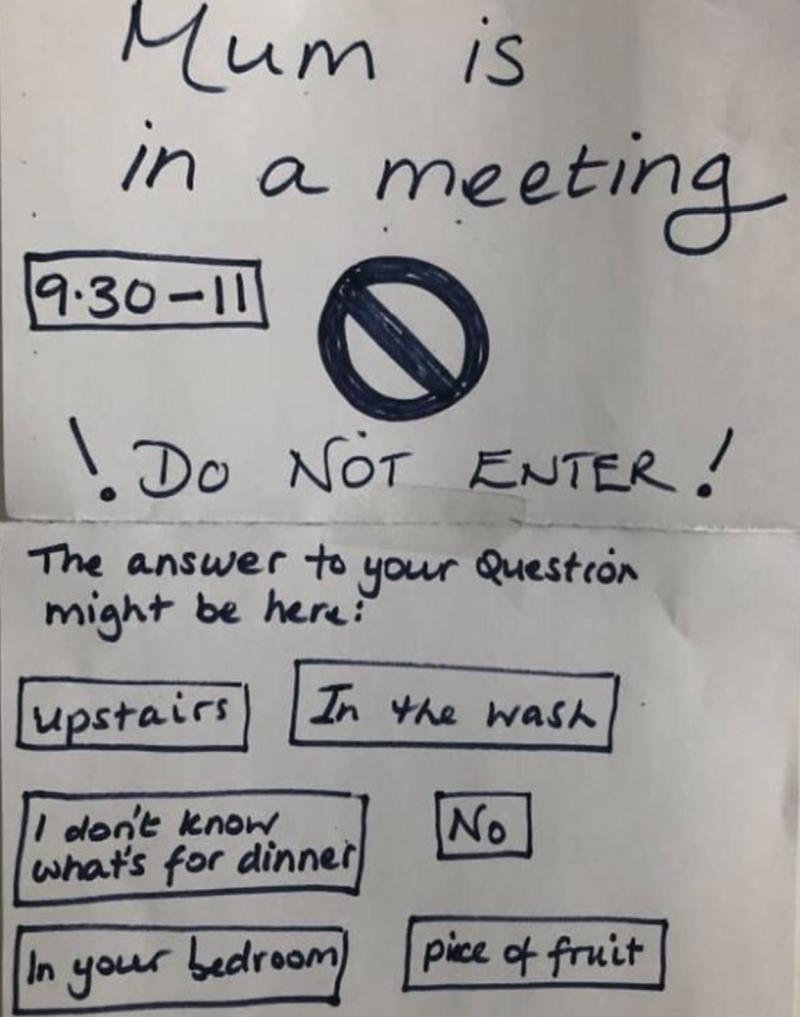 9
Choose a Great Background
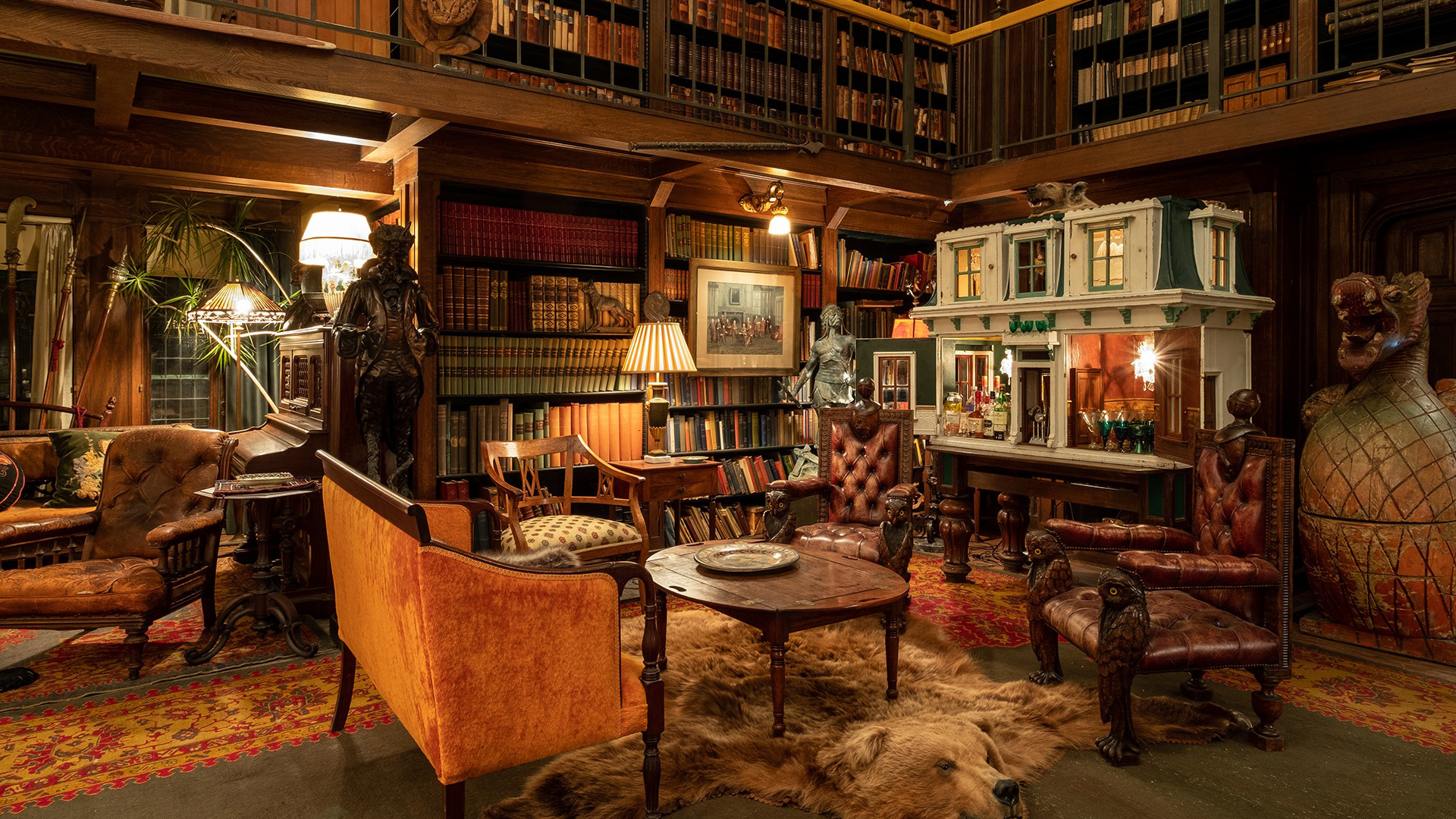 10
Networking Tips for Introverts
Appreciate your power!:
“Listeners” are better networkers than talkers 
2 Ears, 1 Mouth… use them in that ratio, Mark Twain
Go with a specific goal:
“Meet 3 people” (2 you know and 1 new person) 
Ask scripted questions:
“Where are you from?” 
“Are you a member of the group?”
Ask a “question on an answer”
Develop customized elevator pitches
Creative tips:
Sit with people you know 
Invite a guest (sales prospects, reward staff) 
Bring an “extrovert” to meet others and introduce you
11
Long Term: Stand Out In the Crowd
Be the Best at Something: 
Promote yourself as a “subject matter expert”
Earn degrees, certificates, industry licenses
Get Connected:
Build a database (LinkedIn, Constant Contact, Mail Chimp)
Help others solve their problems, realize their passion
Get published and/or be a Speaker:
Write articles, write a book, etc., get quoted
Create a “biography” and list of topics you speak about… 
Join Toastmasters, www.district23.org 
Speak at industry groups
Be Recognized:
Win an award (40 Under Forty, Top CEO, Best Places to Work)
Nominate others…
12
When You’re Hosting an Online Meeting
Develop a Meeting Plan:
Define the purpose of the meeting 
Choose a date and time (MST)
Choose an online platform (ZOOM, WebEx, etc.) 
Encourage networking via breakout rooms
Promote your Event:
Write a press release 
Create a flier to post on bulletin boards at cafes, kiosks around town, etc. 
Post on select local calendars:
       Print/Online (250+ statewide), BizCalendar, SPINGO, YourPost, Etc. 
Send announcement to targeted orgs to announce to their members
Assess Your Results: 
Follow-up with an Attendee Survey/Questionnaire 
Ask how they heard about your event, other topics they suggest, etc.
13
“Give it Back Better Than You Got it”
Jack F. Kemp
1935-2009

US Presidential and Vice-Presidential Candidate
US HUD Secretary
US House of Representatives (NY, 1971-1989
Quarterback, NFL and AFL Teams
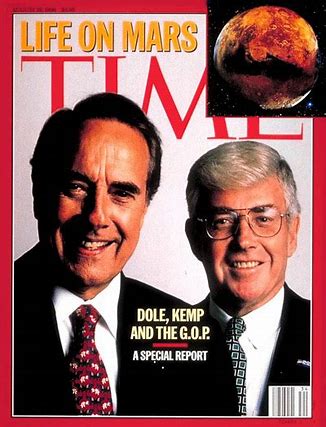 14